Проект «Перекресток»
Работу подготовили: ученики 1 а класса  
     МБОУСОШ №49

Руководитель: Ситкова Г.И., учитель начальных классов
Проблема:
Знания дорожных знаков и правил влияют ли на безопасность дорожного движения?
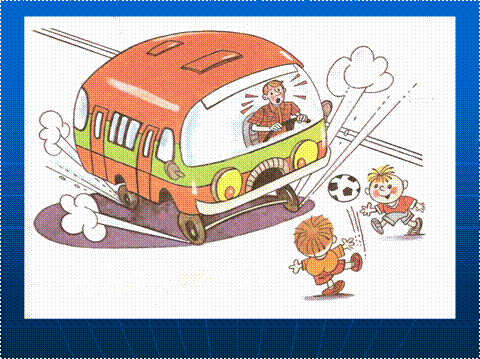 Цель проекта:
Потребность в безопасности и сохранении здоровья.
Задачи:
Вызвать интерес к изучению правил дорожного движения.
Учить применять полученные знания на практике.
Побудить стремление к соблюдению правил дорожного движения.
Выступление инспектораГИБДД
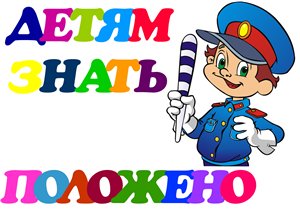 Изучаем дорожные знаки
Читаем книги по ППД
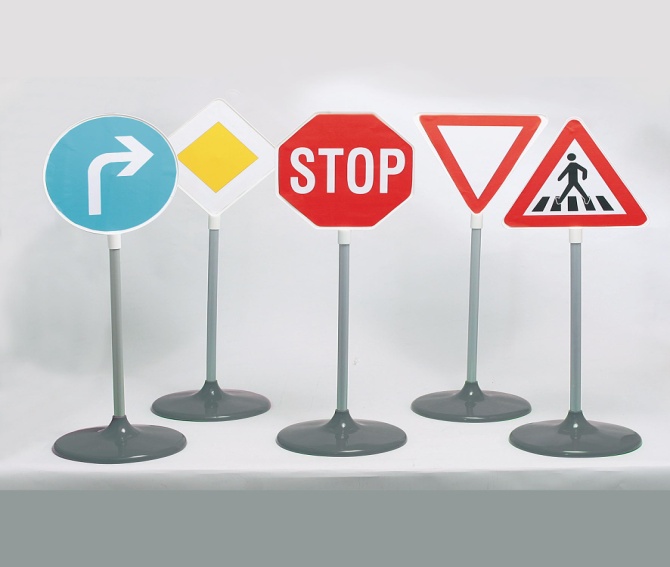 Играем в лото «Дорожные знаки»
Изготавливаем макеты перекрестков
Разыгрываем на макете «Перекресток» различные ситуации, возникающие на дорогах
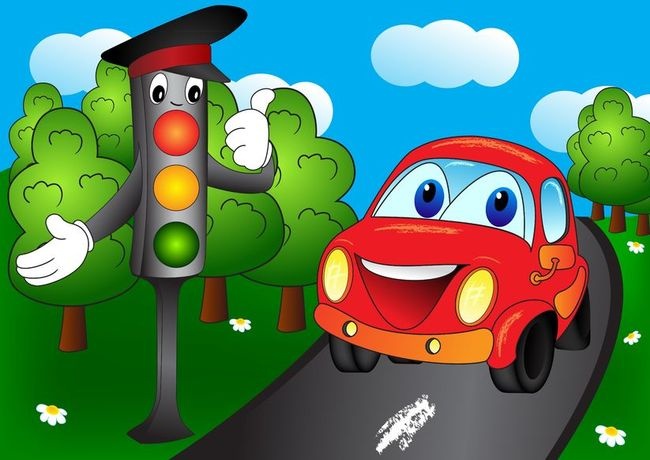 Продукты проекта:
Рисунки дорожных знаков
Презентация «Дорожные знаки»
Лото «Дорожные знаки»
Макет перекрестка
Папка разработок по ПДД